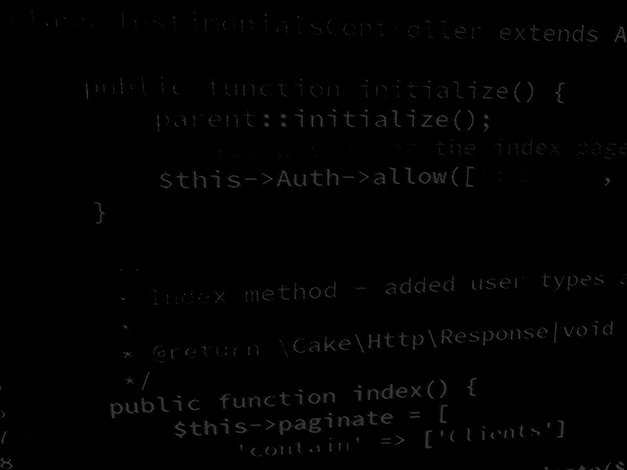 BSc Applied Computing
Major Project and Research MethodsReflective Writing
In this session…
What is reflection, and why is it important?
Research diary.
Reflective structure:
Tabular model.
Gibbs Reflective Cycle.
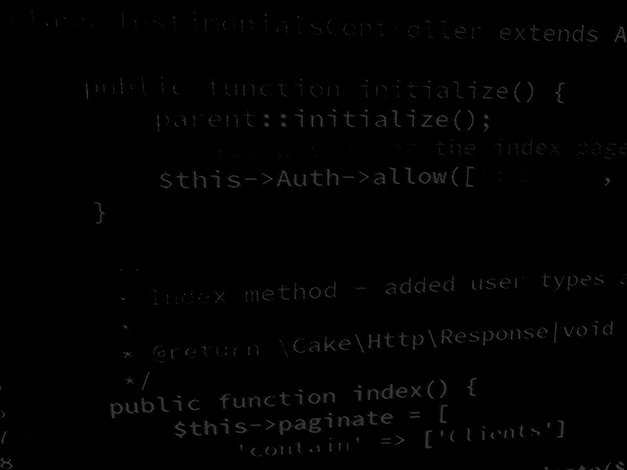 Major Project and Research Methods
Reflective Writing
What is reflection, and why is it important?
Reflection is the detailed and structured study of an experience or your own performance with a view to learning and improving.
Simply put, reflection allows us to grow.

In the context of the Major Project:
We are looking for you to demonstrate that you have learnt something, that you have developed skills and knowledge that you did not have when you started.
We are looking for you to have a complete grasp of how much you have learned and the importance of that learning.
Research Diary
Reflection usually takes place as the last action in the project cycle.
It can be difficult to remember the specifics:
What happened.
When it happened.
What you did about it.
What you learnt.
How you felt about it.
What you resolved to do next time.
Keeping a research diary will help with this.
It will also help you organise the massive amount of data you will read and generate while conducting your project.
Research Diary
A research diary is as simple or complex as you need it to be.
Could be notebooks and post-it notes to mark pages.
Blog.
OneNote.
Electronic document repository / resource (GitHub?).
Audio notes recorded on a phone or laptop.
Other?




If you keep your diary electronically, back up frequently or be prepared to deal with losing your research notes.
Reflective structure
When you finally come to write your reflection, you need a structure.

A reflection should take in at least three things:
A description of what has happened.
Your interpretation of this.
What you learnt from this.

A number of frameworks exist to help you structure your reflection… or you could come up with your own.
We will look at a couple of the more common approaches:
Tabular approach.
Gibbs’ Reflective Cycle.
Tabular approach
Gibbs’ Reflective Cycle
[1]
[Speaker Notes: 1. Gibbs’ Reflective Learning Cycle [image on the Internet, c.2021]. [cited 3/10/2022]. Available from: https://helendenheld.com/tag/gibbs-reflective-learning-cycle.]
Gibbs’ Reflective Cycle
This model provides a little more detail.
This is the accepted model for reflective writing at many universities.
It provides a detailed structure for good quality note-making.
Lends itself well to iterative experiences such as software development.

Helpful questions for Gibbs [2]:
What happened?
When and where did it happen?
Who was present?
What did you and the other people do?
What was the outcome of the situation?
Why were you there?
What did you want to happen?
[Speaker Notes: 2. University of Edinburgh. Gibbs' Reflective Cycle. Available at: https://www.ed.ac.uk/reflection/reflectors-toolkit/reflecting-on-experience/gibbs-reflective-cycle. Last Accessed: 3/10/22.]
A Final Word…
When writing notes for your reflection use these templates.
Do not structure your reflection using headings and sections like this in your final report.
Instead, take your notes from each stage of the model used and blend them together as a narrative passage.

Using Gibbs’ is advised as:
This is a model that will provide ample detail.
It is a model that will definitely meet your needs.
Using this model is standard reflective practice for higher education and especially post-graduate research projects.
In this session…
What is reflection, and why is it important?
Research diary.
Reflective structure:
Tabular model.
Gibbs Reflective Cycle.
Any questions?
No?
Work on the Project!